Léčiva používaná k terapii KVS
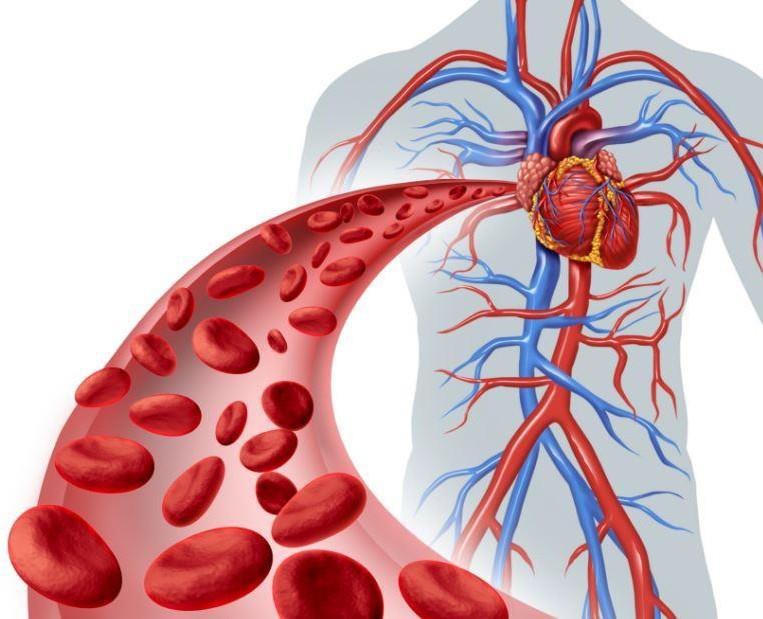 Skupiny léčiv
Léčiva ovlivňující osu RAAS
Β – blokátory (v kapitole sympatikus)
Kalciové blokátory
Centrálně působící antihypertenziva
Diuretika
Antiarytmika
Nitráty a vazodialatnacia
Digitalisové alkaloidy
Hypolipidemika
Léčiva ovlivňující osu RAAS
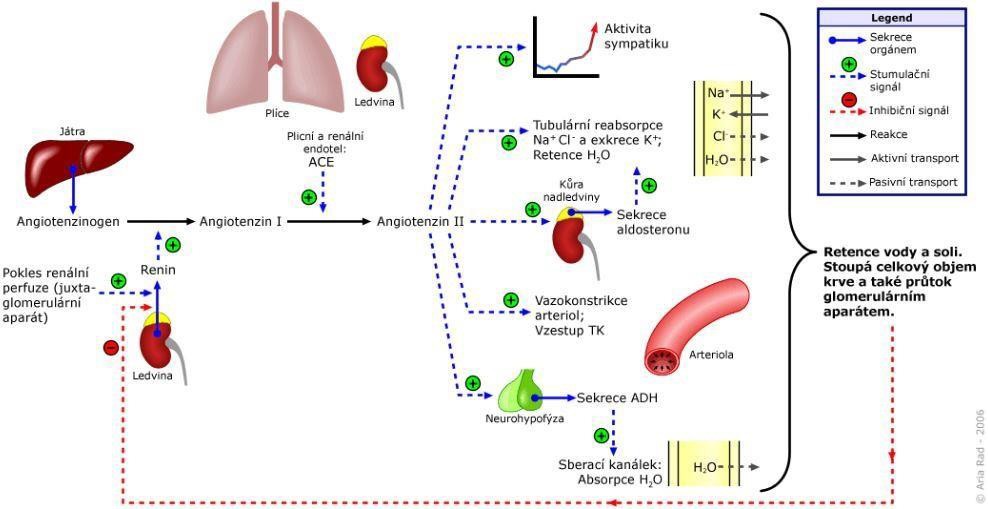 Při poklesu tlaku v ledvinné tepně je stimulován výdej reninu → ten mění neaktivní angiotenzinogen (z jater) na angiotenzin I (AI) a ten je měněn angiotenzin- konvertujícím enzymem (ACE; z plic) na účinný angiotenznin II (AII). Při navázání AII na AT1 receptor dojde k: - vazokonstrikci, zadržování vody, zvýšené sekreci antidiuretického hormonu, zvýšené sekreci aldosteronu= ZVÝŠENÍ TLAKU KRVE
Léčiva ovlivňující osu RAAS
Efekt osy RAAS
Zachování objemu tělesných tekutin
Konstantní hodnota krevního tlaku
Ovlivnění osy RAAS:
Inhibice ACE (ACE inhibitory)
Blokáda AT1 receptorů (sartany)
Kompetitivní inhibice reninu
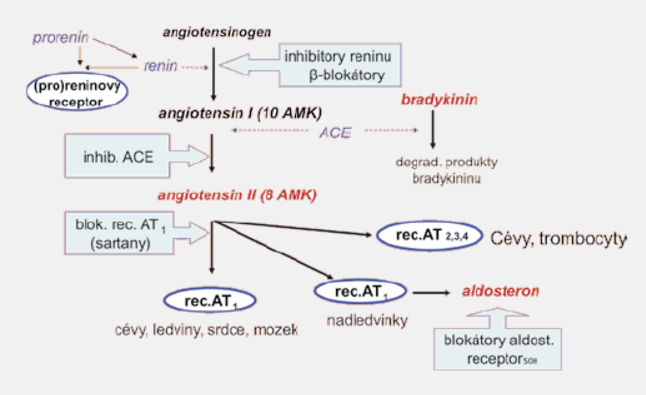 Léčiva ovlivňující osu RAAS
ACE inhibitory – zabraňují přeměně AI na AII tím že zablokují ACE.
Dochází k inhibici degradaci bradykininu:
Bradykinin jako vazodilatanc snižuje TK (+)
Způsobuje vznik suchého kašle (-) → obvykle záměna
terapie na sartany, které tento NÚ nemají
NÚ: suchý kašel, zhoršení renálních funkcí, hyperkalémie,
hypotenze po první dávce
KI: těhotenství, závažná renální insuficience, hyperkalémie
Léčiva ovlivňující osu RAAS
ACE I
Zástupci:
Perindopril (Prestarium Neo®)
Ramipril (Piramil®, Ramil®)
Kaptopril (Tensiomin®)
Enapril (Enap®)
Lisinopril (Diroton®)
Trandolapril (Gopten®)
Léčiva ovlivňující osu RAAS
Sartany (blokátory receptorů pro angiotenzin II)
Přímo blokují receptor pro ATII
Neinhibují degradaci bradykininu → lepší snášenlivost (není suchý kašel jako po ACEI)
Zástupci:
Losartan (Lozap®)
Telmisartan (Micardis®)
Valsartan (Valsacor®)
Irbesartan
Candesartan (Carzap®)
Léčiva ovlivňující osu RAAS
Přímé inhibitory reninu
– V ose RAAS působí hned na začátku – inhibují	renin, který přeměňuje neaktivní angiotenzinogen na angiotenzin I
Z: aliskiren (Rasilez®), v současné době minimálně používán
Kalciové blokátory
2 skupiny:
Dihydropyridiny
Non-dihydropyridiny (verapamil, diltiazem)
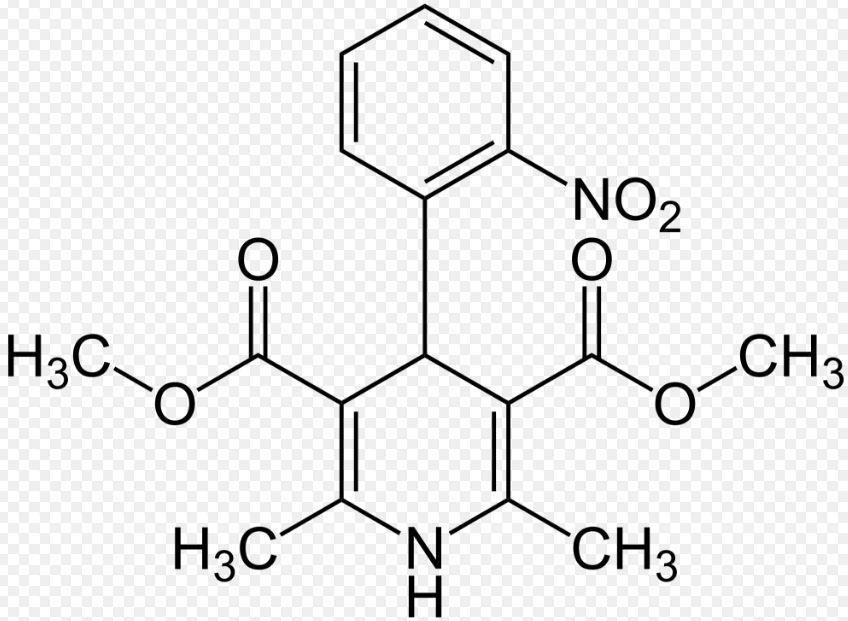 nifedipin
Kalciové blokátory - dihydropyridiny
Selektivně blokují vstup Ca2+ do buněk cév a
tím zabraňují kontrakci hladké svaloviny cév	(relaxace
hladké svaloviny cév → vazodilatace)
Z:
Amlodipin (Agen®) – velmi používán k léčbě hypertenze
Lerkanidipin (Kapidin®) – velmi používán k léčbě hypertenze
Nitrendipin (Nitresan®)
Nifedipin (Cordipin®)
Felodipin (Presid®)
Kalciové blokátory
Non-dihydropyridiny
Starší léčiva, primárně ne na hypertenzi
Ovlivňují i elektrickou aktivitu myokardu	(antiarytmika),
léčba ICHS, tachyarytmie, léčba anginy pectoris
Z:
Verapamil (Isoptin)
Diltiazem (Diacordin)
Betablokátory
Kompetitivní antagonisté na β- receptorech (srdce, cévy)
Tlumí účinky sympatiku
Snižují srdeční frekvenci (-chronotropní)
Snižují kontraktilitu myokardu (-inotropní)
Snižují vodivost (-dromotropní)
Snižují dráždivost (-bathmotropní)
Betablokátory - dělení
NESELEKTIVNÍ β1 β2
- sotalol, propranolol
SELEKTIVNÍ bez ISA – betaxolol, atenolol, metoprolol, bisoprolol, nebivolol, esmolol
SELEKTIVNÍ s ISA – acebutolol
KOMBINOVANÝ α + β – carvedilol, celiprolol
– má vazodilatační efekt
Betablokátory
INDIKACE
Arteriální hypertenze
Srdeční arytmie
ICHS
Srdeční selhání
Galukom
Migréna, esenciální třes
NÚ
Bradykardie
Hypotenze
Snížení srdečního výdeje
Bronchokonstrikce
Chladné končetiny
Deprese
Hyperkalémie
↑ TAG, ↓HDL
Diuretika
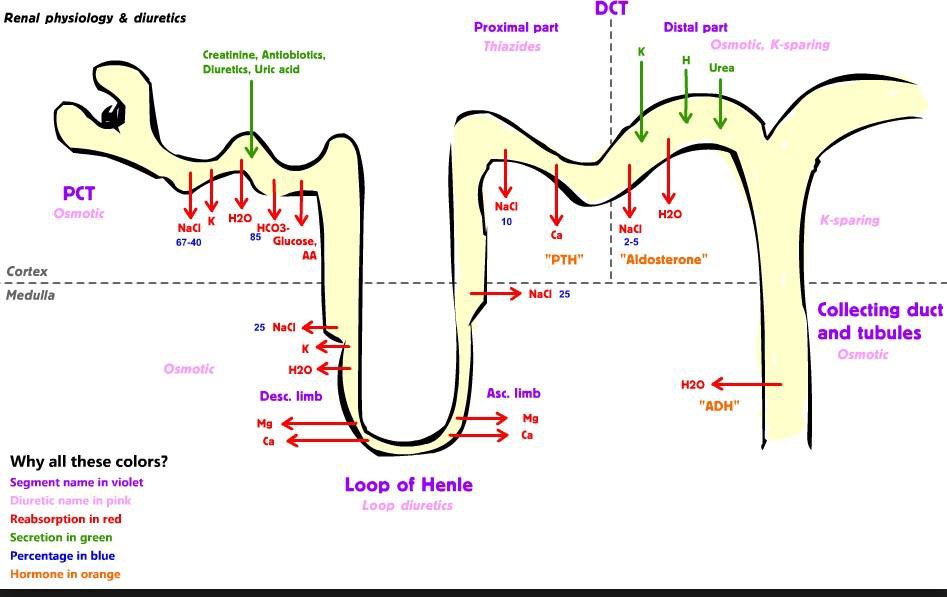 Diuretika
Kličková diuretika
Thiazidová diuretika
Kalium-šetřící diuretika
Inhibitory karboanhydrázy
Agonisté vazopresinu
Diuretika
Kličková diuretika
Působí v Henleové kličce
Silná diuretika
Zvyšují vylučování Na+, K+, Cl-
NÚ:	hypokalémie!!!	(proto	často	do	kombinace	s	kalium
šetřícími diuretiky – spironolakton nebo	suplementace kália)
Použití: hypertenzní krize, plícní edém
Z: furosemid (Furon®)
Thiazidová/ thiazidům podobná
diuretika
Slabá až středně silná diuretika
Zvyšují vylučování Na+ a Cl-
léčba hypertenze, otoků, srdečního selhání
Pozor u diabetiků – zasahují do metabolismu	lipidů
(hyperlipidémie), snižují glukózovou	toleranci, způsobují hyperurikémii – pozor u	pacientů se sníženým vylučováním kys.močové (dna)
Z: indapamid, hydrochlorothiazid
Kálium šetřící diuretika
U pacientů, kteří mají sklony k hypokalémii
MÚ: antagonisté aldosteronu
Diuretický efekt je menší, často v kombinaci např. s furosemidem
(velké ztráty K+)
NÚ: antiandrogenní působení (gynekomastie, poruchy menstr.cyklu, impotence)
Z: spironolakton (Verospiron®) eplerenon
(Eplefa®); kanreonát (Aldacton®) – pouze i.v.
Inhibitory karboanhydrázy
Karboanhydráza(CA)-mj↑ v oku produkci nitrooč.tekutiny
–	V ledvinách se podílí na udržení ABR
Slabý diuretický efekt, půs. v proxim. tubulu
Léčba hypertenze, glaukomu
Z: acetazolamid (Diluran®)
V očních kapkách dorzolamid+ betablokátor (Cospot®)= léčba galukomu
Diluran® – korekce metabolické alkalózy, profylaxe výškové
nemoci
Centrálně působící antihypertenziva
Léčiva nebývají v první linii k léčbě hypertenze, ale přidávají se do kombinace k základním
léčivům
Agonisté imidazolinových receptorů
(stimulací imidazolinových receptoru dochází ke snížení aktivity sympatiku a tím k poklesu TK, snižují reabsorbci Na+ v
ledvinách (natriuretický eff.)
Rilmenidin (Tenaxum®)
Moxonidin (Cynt®)
Základní kombinace
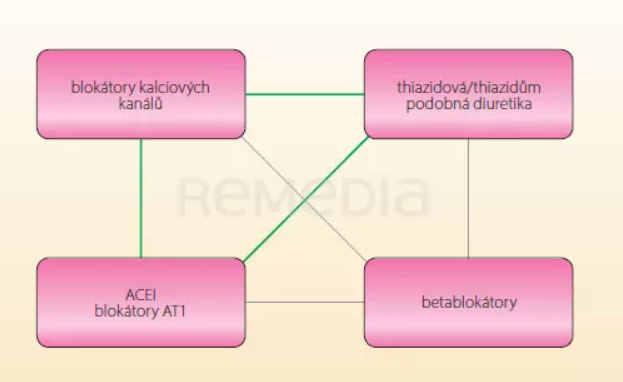 Antiarytmika
Léčba srdečních arytmií
Dělení:
Třída – inhibitory rychlého Na+ kanálu
Třída – betablokátory (již dříve popsány)
Třída – inhibitory K+ kanálu
Třída – blokátory Ca2+ kanálu (již dříve popsány)
depolarizace –otevření Na kanálů
rychlá repolarizace – zavření Na kanálů
fáze plató – pomalé otervření Ca kanálů
konečná repolarizace– uzavření Ca kanálů a únik K z bb
4-klidový AP
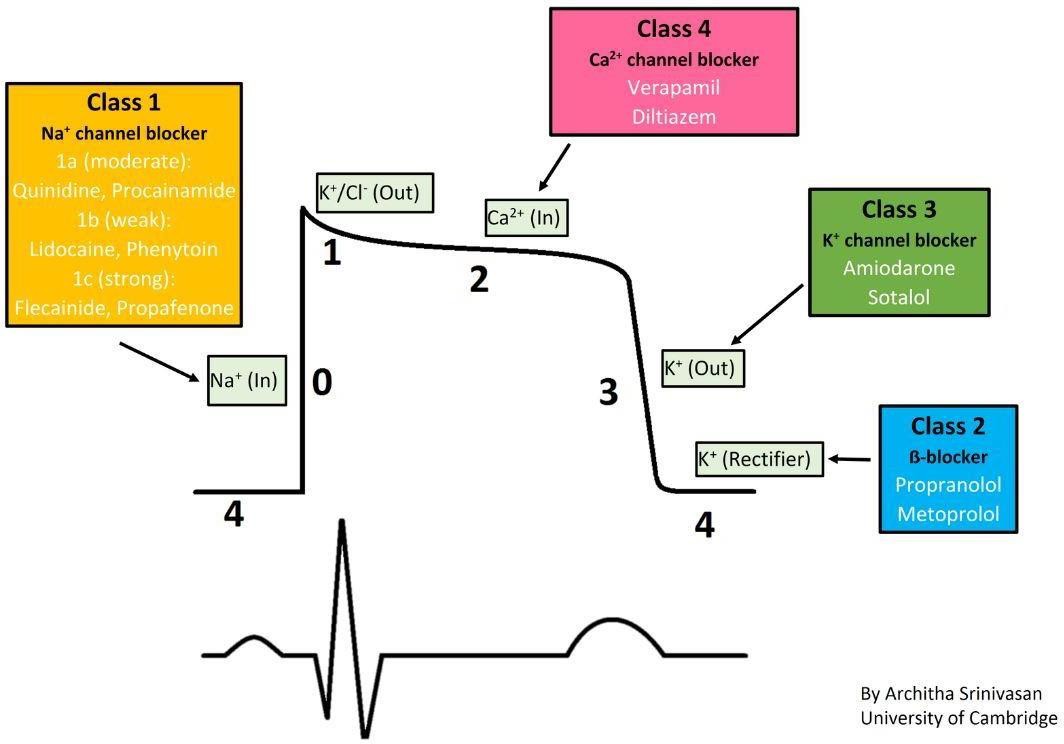 Antiarytmika
I. třída – rozdělená do 3 podskupin
Ic – propafenon-	(Rytmonorm®, Propanorm®)– zkracují AP
I: supraventrikulární tachyarytmie, paroxysmální FiS
III. Třída – prodlužují AP
Z: amiodaron (Cordarone®), sotalol (Sotahexal®) dronedaron (Multaq®)
I: supraventrikulární tachyarytmie, paroxismální i perzistující FiS
Prodlužují QT interval!!
amiodaron – ukládání v tukové tkání – obrovský distribuční objem, dlouhý biologický poločas, stále velmi používané antiarytmikum, pro řadu indikací není jiná alternativa
Nitráty a vazodilatancia
NITRÁTY
Indikovány k léčbě ICHS, nestabilní angině pectoris
Donory -NO → působí relaxačně na hladkou svalovinu cév- vazodilatace
Z: isosorbid mononitrát(Monosan®), isosorbid dinitrát (Isoket®),
glycerol nitrát (Nitromint®)
Ve formě tbl, spr, inf
Nitráty a vazodilatancia
VAZODILATANCIA
Použití u: aterosklerózy, diabet.angiopatie, cerebrovaskulární onemocnění, spíše obsolentní léčiva
pentoxyfilin (Pentomer®) → Ischemická choroba dolních končetin (na podkladě
obliterující aterosklerózy, diabetu, vaskulitidy)
etofylin (Oxantil®)→poruchy prokrvení centrálního	nervového systému (mozková malácie, trombóza i embolie, ateroskleróza mozkových cév)
Digitálisové alkaloidy
Kardioglykosidy (digoxin) se vyskytují v listech náprstníku
Působí pozitivně inotropně (stažlivost) –	kardiotonika-
MÚ: inhibice Na+/K+ pumpy se zvýší intracelulární množství nátria, které je	přes Na+/Ca2+ pumpu směněno za kalcium – zvýšení kontraktility myokardu
Dnes nejsou léčivy první volby, přesto u fibrilace síní s rychlou odpovědí komor (FIS ROK), popř. u některých forem chronického srdečního selhání – stále používán
Digitálisové alkaloidy
Toxicita digoxinu:
Úzké terapeutické spektrum (0,5-1,5ng/mL; více jak 2ng/mL - toxické)
Při vysoké hladině: zpomalení vedení a srdečního rytmu, zažívací obtíže,
bolesti hlavy, malátnost a	poruchy vidění (žluto zelené)
Pozor na hladinu draslíku!!
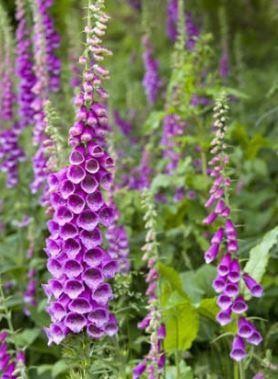 Léčiva ovlivňující hladinu cholesterolu - hypolipidemika
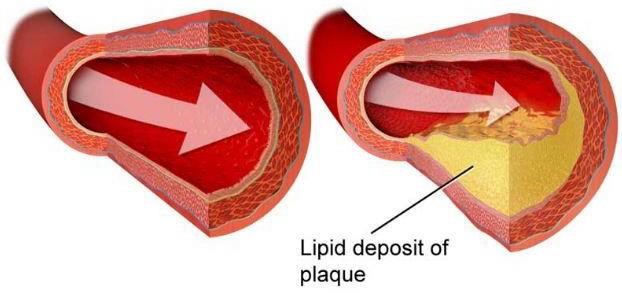 Dyslipidémie
LABORATORNÍ HODNOTY
Celkový cholesterol: < 5 mmol/l
LDL-cholesterol: < 3 mmol/l TAG: < 1,7 mmol/l
HDL: u muže > 1 mmol/l; u ženy > 1,2 mmol/l
HYPOLIPIDEMIKA
statiny
fibráty
iontoměniče
blokátory přenašeče sterolů
kyselina nikotinová
monoklonální protilátky
Statiny
Inhibitory HMG – CoA reduktázy – je to enzym,	který se podílí na syntéze cholesterolu v
játrech, jeho inhibicí k syntéze nedojde + sníženou
tvorbou cholesterolu dojde ke zvýšenému vychytávání LDL chol z krevního oběhu = pokles
LDL v plazmě
Stabilizace již vzniklého ateroskl.plátu
NÚ: myopatie, rabdomyolýza
Z: atorvastatin (Sortis) simvastatin (Zocor)
rosuvastatin (Rosucard) fluvastatin (Lescol XL)
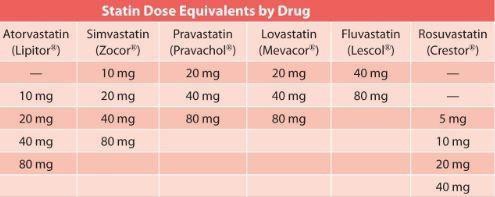 FIBRÁTY
Zvyšují aktivitu lipoproteinové lipázy a blokují lipolýzu
Zvyšují HDL, snižují VLDL
Z: fenofibrát (Fenofix)

IONTOMĚNIČE
Tzv. „pryskyřice“ – vychytávají ve střevě žlučové kyseliny a brání jejich návratu do jater- v játrech se pak
zvýší tvorba žlučových kyselin z cholesterolu = pokles hladiny cholesterolu v plazmě
Z: cholestyramin (Vasosan P)

BLOKÁTORY PŘENAŠEČE STEROLŮ
Blokací přenašeče sterolu inhibuje vstřebávání cholesterolu ze střeva
Dává se do kombinace se statiny
ezetimib (Ezetrol), ezetimib + simvastatin (Inegy)
Monoklonální protilátka
Evolokumab (Repatha)
s.c. podání 1x za 2 týdny nebo 1x měsíčně
MÚ: Zvyšuje vstup cholesterolu do jater
Snížení LDL o cca 55% ( během 2 týdnů)
Preskripční a indikační omezení – preskripce vázána na specializovaná pracoviště
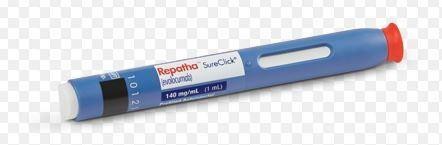 Glifloziny
Glifloziny a jejich vliv na kardiovaskulární systém

Mechanismus účinku
Inhibitory SGLT2 (sodium-glucose co-transporter 2) snižují reabsorpci glukózy v proximálních tubulech ledvin, čímž zvyšují její vylučování močí (glykosurii).
Výsledkem je snížení glykémie, krevního tlaku a tělesné hmotnosti.
Kardiovaskulární benefity
Glifloziny (např. dapagliflozin, empagliflozin, kanagliflozin) prokazují významné snížení rizika hospitalizací pro srdeční selhání (HF) u diabetiků i nediabetiků.
Redukují kardiovaskulární mortalitu, zejména u pacientů s HF se sníženou ejekční frakcí (HFrEF).
Snižují výskyt velkých kardiovaskulárních příhod (MACE: infarkt myokardu, cévní mozková příhoda, úmrtí na kardiovaskulární příčiny) u vysoce rizikových pacientů.
Účinky na hemodynamiku a metabolismus
Snížení preloadu a afterloadu díky diuretickému efektu (osmotic diuresis) a natriuréze.
Zlepšení energetického metabolismu myokardu prostřednictvím zvýšeného využití ketolátek.
Potlačení chronického zánětu a oxidačního stresu v cévním endotelu.
Zapamatovat
Znát ACEi/sartany – léky první volby na vysoký krevní tlak, aspoň – zástupce
NÚ ACEi- suchý kašel, sartany ho nemají
Kombinace ACEi a sartanu není racionální (převažuje riziko NÚ nad benefitem)

Kalciové blokátory dihydropyridiny – antihypertenziva (zástupci – amlodipin, lerkanidipin aj.), non-dihydropyridiny – jiná indikace (antiarytmikum)

Betablokatory – znát indikace a jejich efekt na srdce

Diuretika- znát indikace, základní zástupci ( furosemid, spironolakton aj.)

Kombinace při léčbě hypertenze (ACEi/sartany +- kalciové blokátory +- betablokátory +- diuretika)

Znát digoxin, amiodaron – zařazení (není třeba přesné rozdělení antiarytmik a přesný MÚ), indikace, NÚ

Statiny- zástupci, mechanismus účinku, indikace